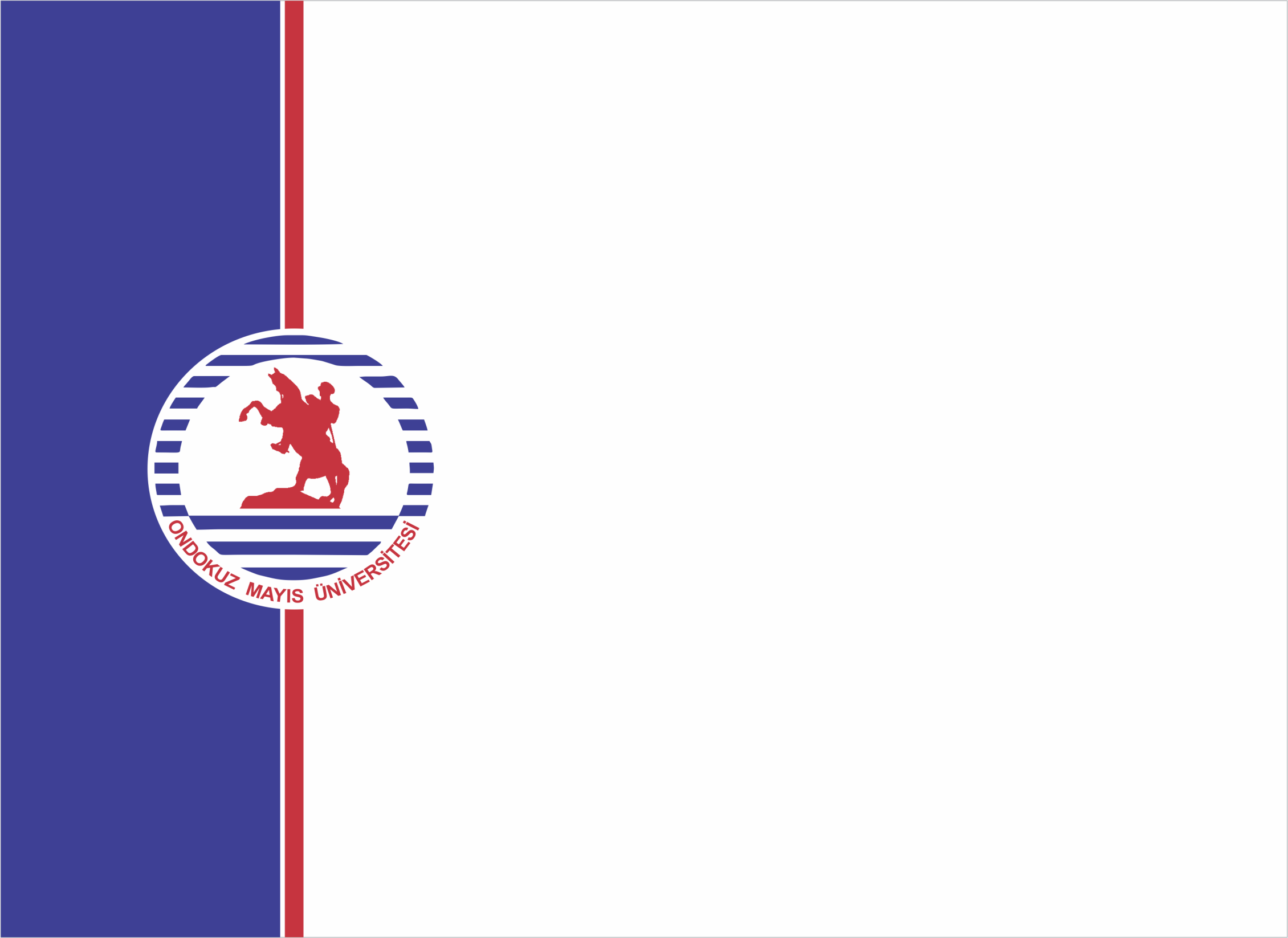 YAŞARDOĞU SPOR BİLİMLERİ FAKÜLTESİ
SPOR YÖNETİCİLİĞİ
BÜTÇE VE MUHASEBE
SİNAN EMİRZEOĞLU
DÖNEN VARLIKLAR
BÜTÇE VE MUHASEBE
12.HAFTA
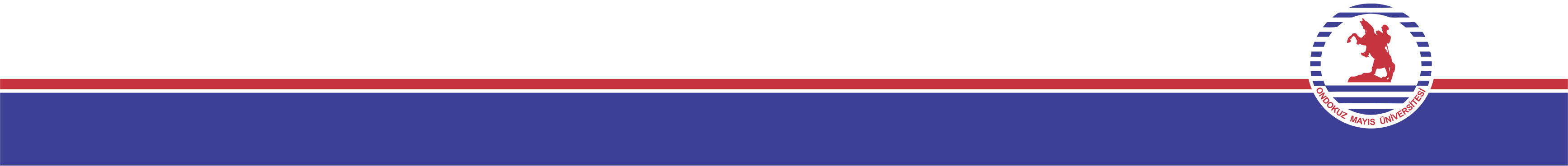 Dönen Varlıklar ve Duran Varlıklar
Konu Başlıkları
1. Dönen Varlıklar
15 Stoklar
18 Gelecek Aylara Ait Giderler ve Gelir Tah.
19 Diğer Dönen Varlıklar
2. Duran Varlıklar
24 Mali Duran Varlıklar
25 Maddi Duran Varlıklar
26 Maddi Olmayan Duran Varlıklar
27 Özel Tükenmeye Tabi Varlıklar
28 Gelecek Yıllara Ait Giderler Ve Gel. Tah.
29 Diğer Duran Varlıklar
15 Stoklar
Bu grup, işletmenin satmak, üretiminde kullanmak veya tüketmek amacıyla edindiği, ilk madde ve malzeme, yarı mamul, mamul, ticari mal, yan ürün, artık ve hurda gibi bir yıldan az bir sürede kullanılacak olan veya bir yıl içerisinde nakde çevirebileceği düşünülen varlıklardan oluşur.		
150 İLK MADDE ve MALZEME  
151 YARI MAMULLER- ÜRETİM  
152 MAMULLER  
153 TİCARİ MALLAR   
157 DİĞER STOKLAR  
158 STOK DEĞER DÜŞÜKLÜĞÜ KARŞILIĞI (-)  
159 VERİLEN SİPARİŞ AVANSLARI
18 Dönem Ayırıcı Hesaplar
Bu grup, içinde bulunulan dönemde ortaya çıkan, ancak gelecek dönemlere ait olan giderler ile faaliyet dönemine ait olup ta kesin borç kaydı hesap döneminden sonra yapılacak gelirlerden oluşur. Bu grup hesapları aşağıdaki gibidir
180 GELECEK AYLARA AİT GİDERLER  
181 GELİR TAHAKKUKLARI
19 Diğer Dönen Varlıklar
Dönen varlıklar sınıfında daha önce sayılan hesaplara girmediği için özellikle kendi bölümlerinde tanımlanmamış olan diğer dönen varlık kalemleri bu grupta yer alır. Bu grupta yer alan hesaplar aşağıdaki gibidir
190  DEVREDEN KDV  
191 İNDİRİLECEK KDV  
192 DİĞER KDV  
193 PEŞİN ÖDENEN VERGİLER ve FONLAR  
195 İŞ AVANSLARI  
196 PERSONEL AVANSLARI  
197 SAYIM ve TESELLÜM NOKSANLARI  
198 DİĞER ÇEŞİTLİ DÖNEN VARLIKLAR  
199 DİĞER DÖNEN VARLIKLAR KARŞILIĞI (-)
Duran Varlıklar
Bu ana hesap grubu; bir yıldan veya bir normal faaliyet döneminden daha uzun sürelerle, işletme faaliyetlerinin gerçekleştirilmesi için kullanılmak amacıyla elde edilen ve ilke olarak bir yılda veya normal faaliyet dönemi içinde paraya çevrilmesi veya tüketilmesi öngörülmeyen varlıkları kapsar. Başka bir ifadeyle, bir yılda veya normal faaliyet dönemi içinde paraya çevrilmesi veya tüketilmesi öngörülmeyen varlıkları içermektedir. İlgili hesaplar aşağıdaki gibidir: 
Duran Varlıklar:  
22  Ticari Alacaklar,  
23  Diğer Alacaklar,  
24  Mali Duran Varlıklar,
Duran Varlıklar
25  Maddi Duran Varlıklar,  
26  Maddi Olmayan Duran Varlıklar,  
27  Özel Tükenmeye Tabi Varlıklar,  
28  Gelecek Yıllara Ait Giderler ve Gelir Tahakkukları         
29  Diğer  Duran Varlıklar. 
Paraya dönüştürülme zamanı bir yılın altına düşen varlıklar, duran varlıklar grubunun içinden çıkarılarak dönen varlıklar grubundaki ilgili hesaplara aktarılır.
24 Mali Duran Varlıklar
Uzun vadeli amaçlarla yasal zorunluluklar nedeniyle elde tutulan uzun vadeli menkul kıymetlerle ve paraya dönüşme niteliğini kaybetmiş uzun vadeli menkul kıymetle bu grupta izlenir. Ayrıca, diğer bir işletmeye veya bağlı ortaklığa ortak olmak amacıyla edinilen sermaye payları da bu grupta yer alır.  
Bu grup aşağıdaki hesapları kapsar :
25 Maddi Duran Varlıklar
İşletme faaliyetlerinde kullanılmak üzere edinilen ve yararlanma süresi bir yıldan fazla olan, aşınma, yıpranma ve değer kaybına uğrayan, alış bedeli  900 tl.’yi aşan, fiziki varlık kalemlerinin ve birikmiş amortismanlarının izlendiği hesap grubudur.    
Bu Grupta;  






250  Arazi ve Arsalar  
251  Yer altı Ve Yerüstü Düzenleri      
252  Binalar  
253  Tesis Makine Ve Cihazlar 
254  Taşıtlar  
255  Demirbaşlar  
256  Diğer Maddi Duran Varlıklar  
257  Birikmiş Amortismanlar(-)  
258  Yapılmakta Olan Yatırımlar  
259  Verilen Avanslar   
İsimli hesaplar bulunmaktadır
25 Maddi Duran Varlıklar
Diğer bir anlatımla, bir alımın duran varlık olabilmesi için iki şart aranır: biri yararlanma süresinin bir yılı aşması, diğeri ise alış bedelinin 900.- tl. yi aşması gerekir. Sözgelimi cep telefonunun fiyatı 300.- tl. ise doğrudan gider yazılır, alış fiyatı 1 000.- tl. ise 255 Demirbaşlar Hesabında izlenir.
25 Maddi Duran Varlıklar
ÖRNEK: İşletme, 5.12.20.. tarihinde, Şahin Ltd. Şti'nden  ..... nolu fatura karşılığı 1 500 + % 18 KDV tutarlı bir bilgisayar almış, karşılığında 500 TL. lık kısa vadeli müşteri senedi, 600 TL. lık hazır değer niteliğindeki müşteri çeki, 400 TL hazır değer niteliğindeki  kendi çekini  vermiş, kalanını nakden ödemiştir.
--------------------/------------------------
 255 DEMİRBAŞLAR				1.500
191 İNDİRİLECEK KDV.			 270
		121 ALACAK SENETLERİ			500
		101 ALINAN ÇEKLER				600
		103 VERİLEN ÇEKLER VE Ö.E.		400
		100 KASA					270 
--------------------/------------------------
26 Maddi Olmayan Duran Varlıklar
Herhangi bir fiziki varlığı bulunmayan ve işletmenin belli bir şekilde yararlandığı veya yararlanmayı beklediği aktifleştirilen giderler ile belli koşullar altında hukuken himaye gören haklar ve şerefiyelerin izlendiği hesap grubudur. Maddi olmayan duran varlıklar aşağıdadır: 
 
260  Haklar  
261  Şerefiye  
262  Kuruluş ve Örgütlenme Giderleri  
263  Araştırma ve Geliştirme Giderleri  
264  Özel Maliyetler   
268  Birikmiş Amortismanlar (-)  
269  Verilen Avanslar.
27 Özel Tükenmeye Tabi Varlıklar
Belirli bir rezervin (petrol, kömür vb.) kullanılması için yapılan ve o rezervin tükenmesine paralel olarak değer kaybedecek olan arama, hazırlık, geliştirme işlemleri için yapılmış giderleri içermektedir. Bu tür giderler, üretim çalışmalarının zaman ve yoğunluğu ile sınırlıdırlar. 
Özel tükenmeye tabi varlıklar, arama giderleri, hazırlık ve geliştirme giderleri ve diğer özel tükenmeye tabi varlıklardan oluşur.

271 ARAMA GİDERLERİ 
272 HAZIRLIK ve GELİŞTİRME GİDERLERİ  
277 DİĞER ÖZEL TÜKENMEYE TABİ VARLIKLAR  
278 BİRİKMİŞ TÜKENME PAYLARI (-)  
279 VERİLEN AVANSLAR
28 Dönem Ayırıcı Hesaplar
28 Gelecek Yıllara Ait Giderler ve Gelir Tahakkukları 
İçinde bulunulan dönemde ortaya çıkan ancak gelecek yıllara ait olan giderler ile faaliyet dönemine ait olup da ileriki yıllarda tahsil edilebilecek gelirlerden oluşur.

280 GELECEK YILLARA AİT GİDERLER  
281 GELİR TAHAKKUKLARI
29 Diğer Duran Varlıklar
Duran varlıklar sınıfında daha önce sayılan duran varlık kalemlerine girmeyen diğer duran varlık kalemleri bu grupta yer alır. 
Diğer Duran Varlıklar şunlardır:
291 GELECEK YILLARDA İNDİRİLECEK KDV  
292 DİĞER KDV  
293 GELECEK YILLAR İHTİYACI STOKLAR 
294 ELDEN ÇIKARILACAK STOKLAR ve MADDİ DURAN VARLIKLAR 
295 PEŞİN ÖDENEN VERGİLER ve FONLAR 
297 DİĞER ÇEŞİTLİ DURAN VARLIKLAR 
298 STOK DEĞER DÜŞÜKLÜĞÜ KARŞILIĞI (-) 
299 BİRİKMİŞ AMORTİSMANLAR (-)